Climate mitigation using wood in the Netherlands: a modelling approach from family home to national scale
Jaap Bos1, Angelique Lansu1, P.W. Gerbens-Leenes2, and Jikke van Wijnen1 1) Open University, 2) University of Groningen
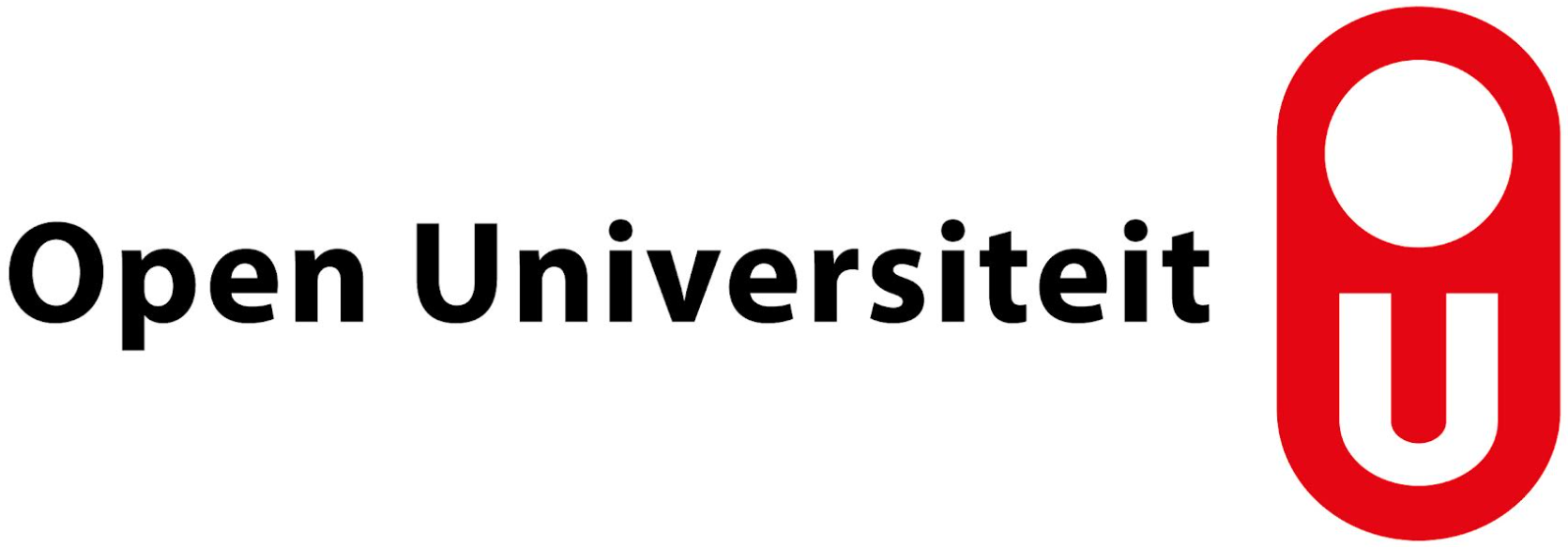 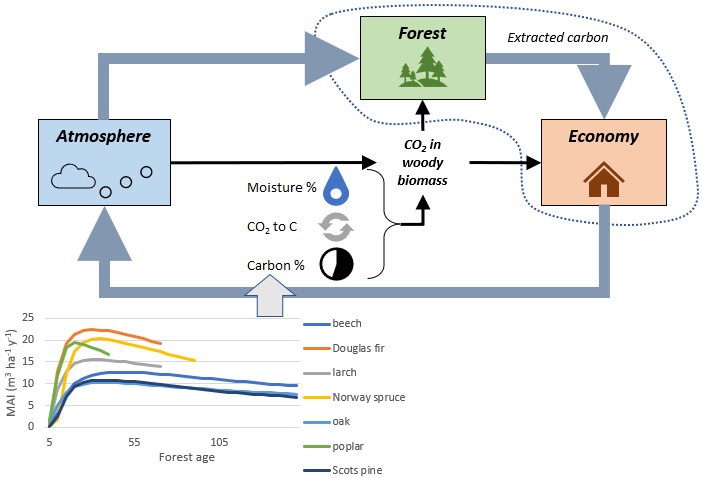 METHODOLOGY
INTRODUCTION
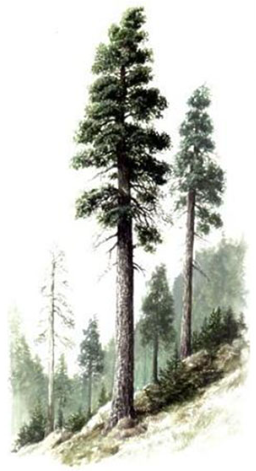 EU: Planting trees -> mitigate climate change
Options in economic chain?
Optimal configuration? 
Focus: Dutch forests
660,000 family homes up to 2050
Available forest: 375,000 ha
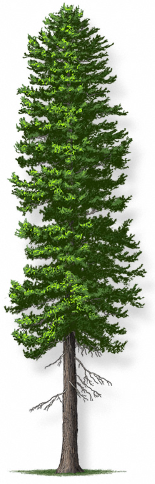 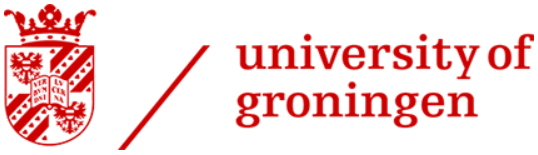 150 Mton CO2 p/y
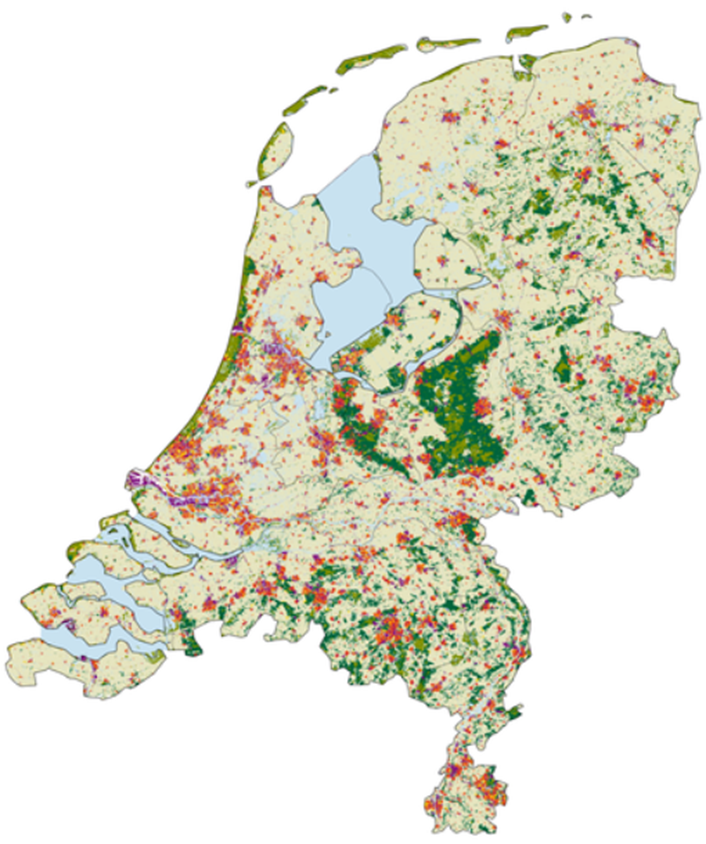 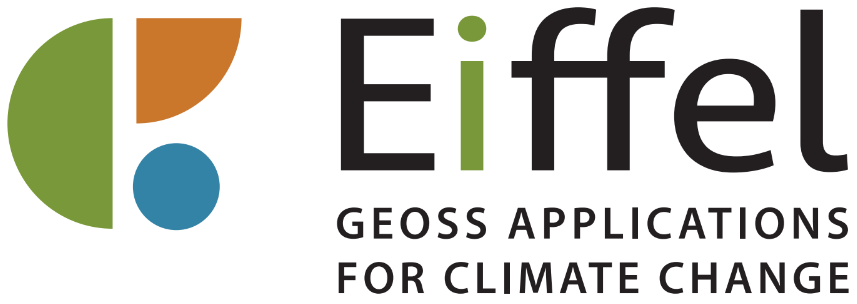 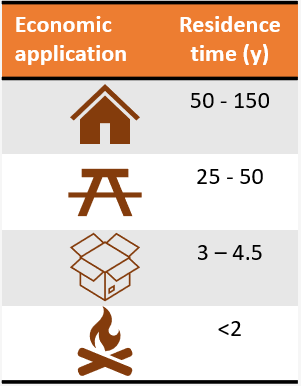 DISCUSSION
SYNTHESIS
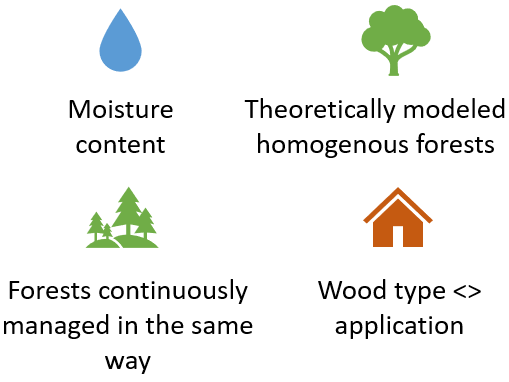 Option housing low compared to annual emissions. 
     ->1.5 Mton of CO2 annually (1% yearly emissions)

Ideal felling age depends on  application.

Higher economic residence time increases annual CO2 extraction - CO2  for wood growth never fully extracted.
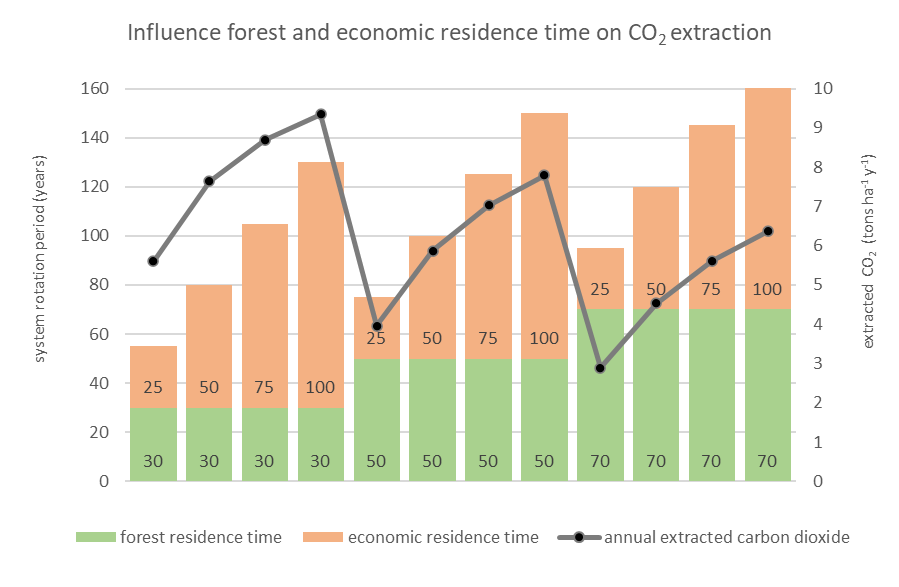 RESULTS
Pattern CO2 extraction for larch in CO2-wood system with different combinations of forest age and economic residence time.

Tons CO2 per ha and total tons CO2 for family homes
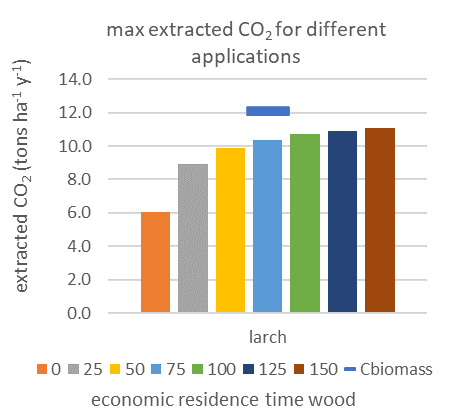 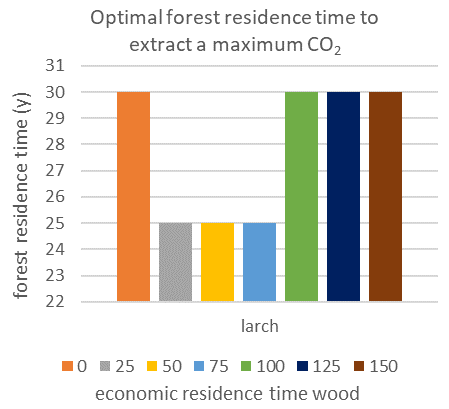 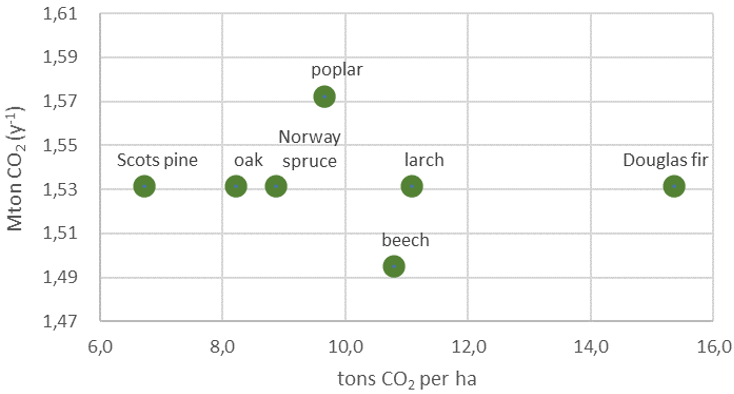 References
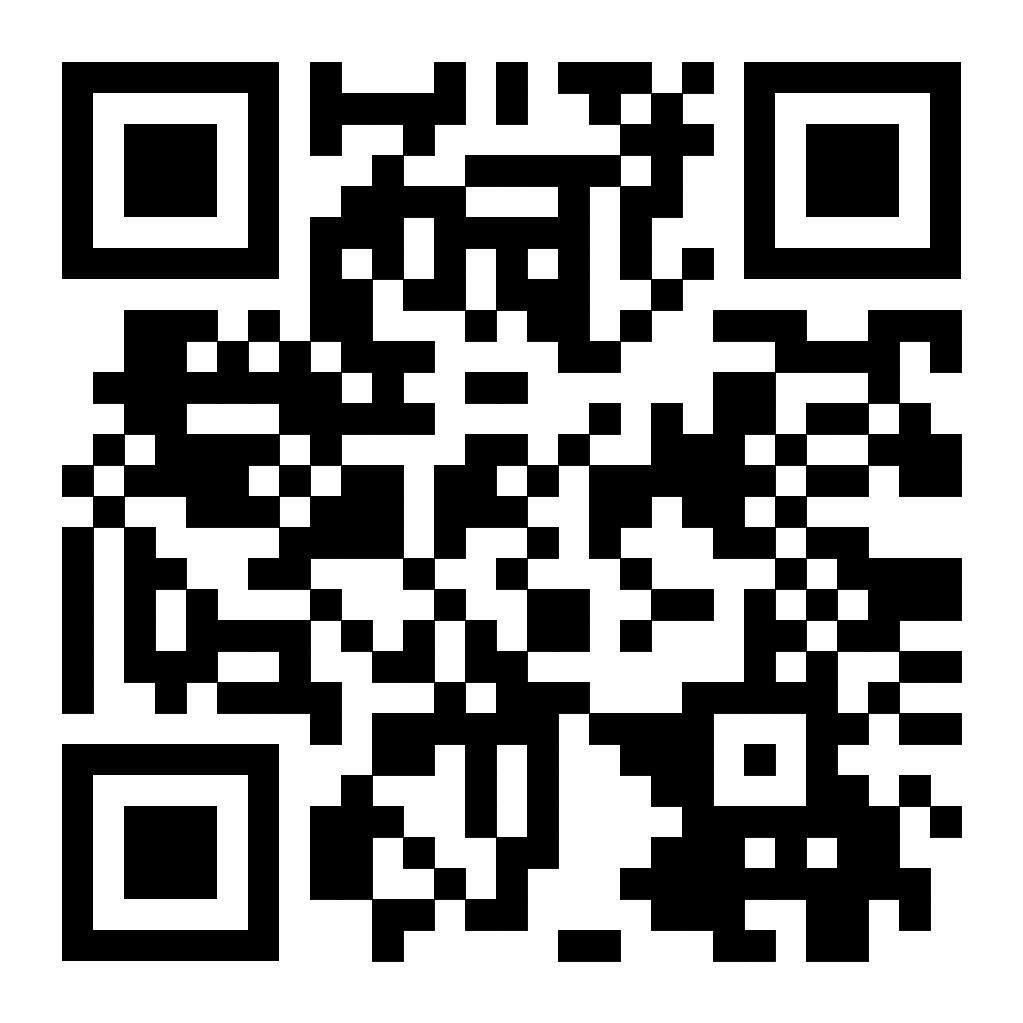 MSc Thesis
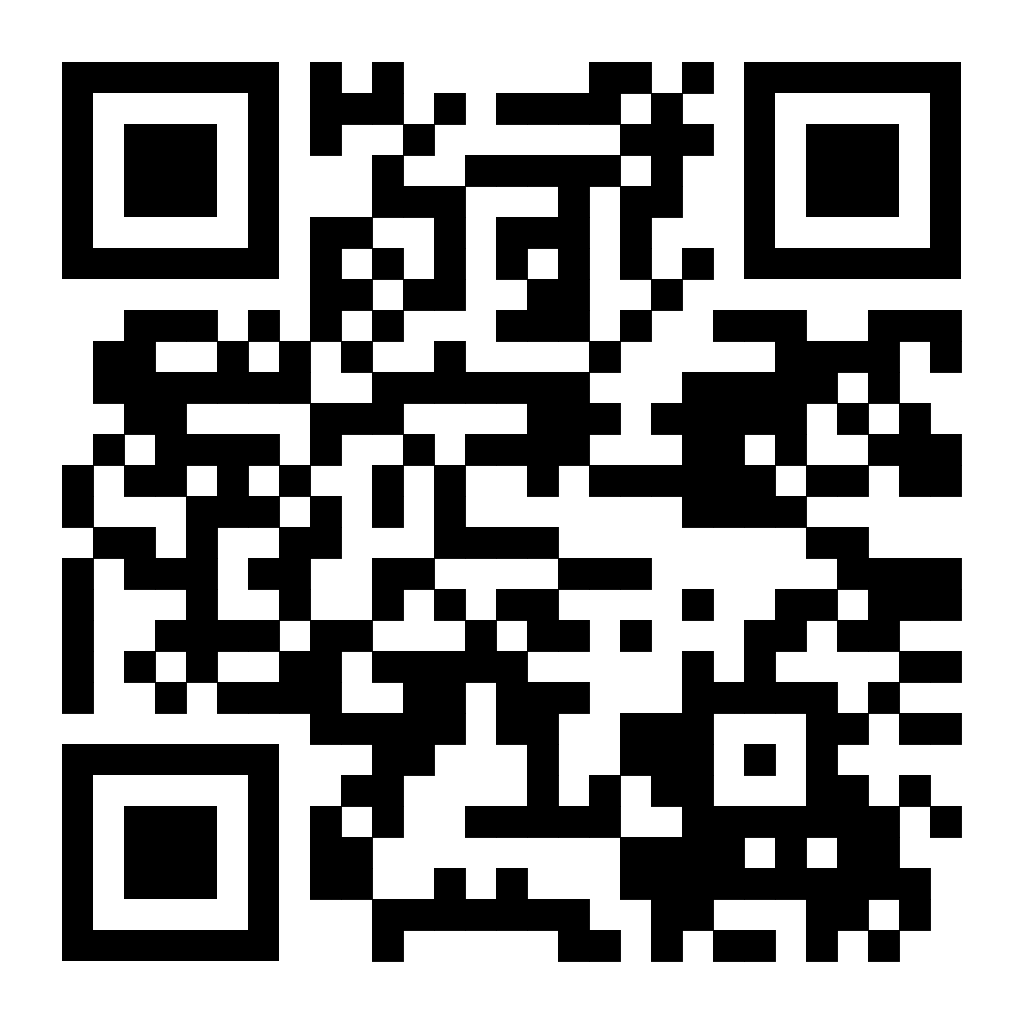 Further research